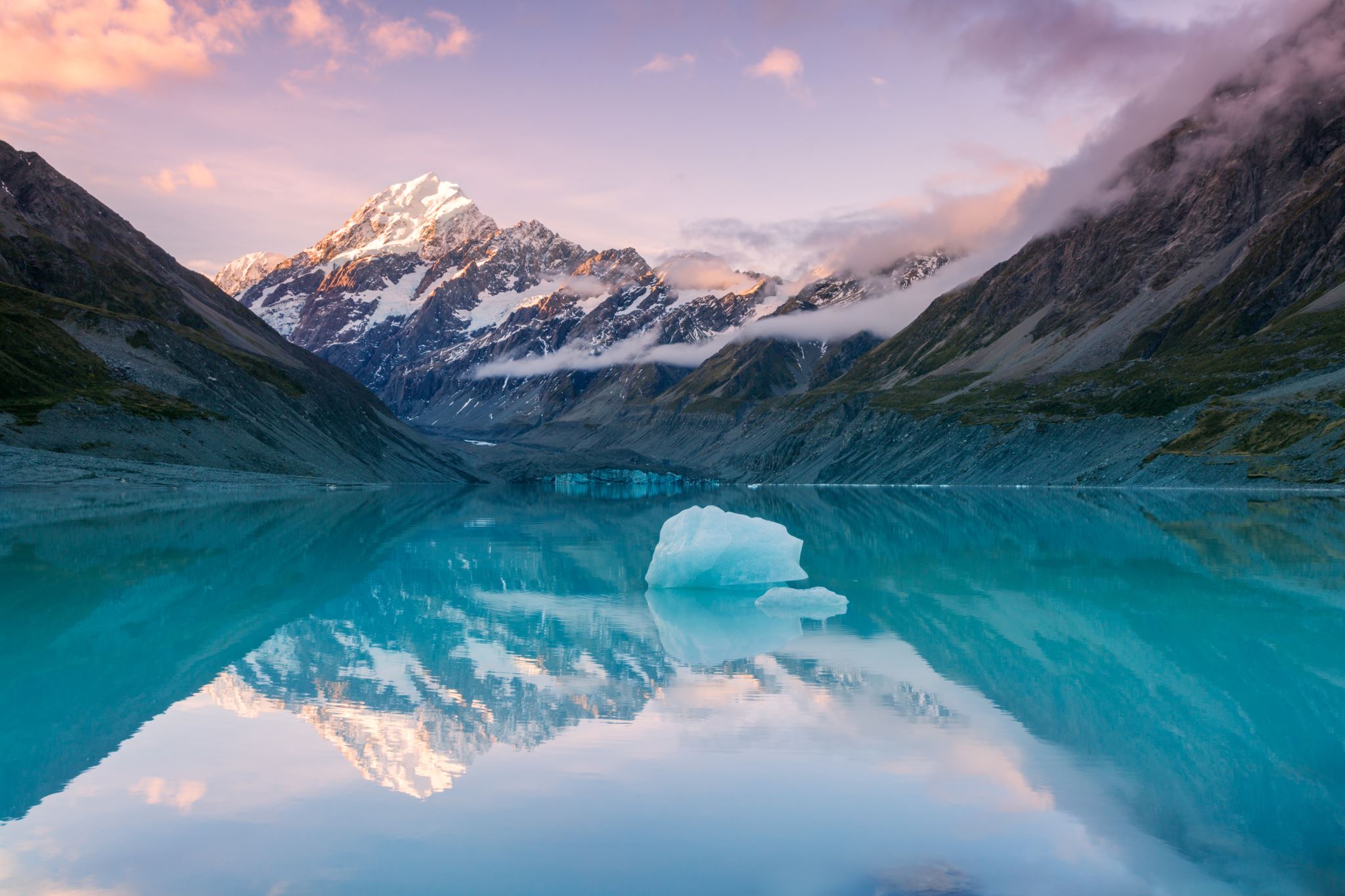 TITANS & OLYMPIAN GODS
Dr. Funda HAY KILIÇ
fhay@ankara.edu.tr
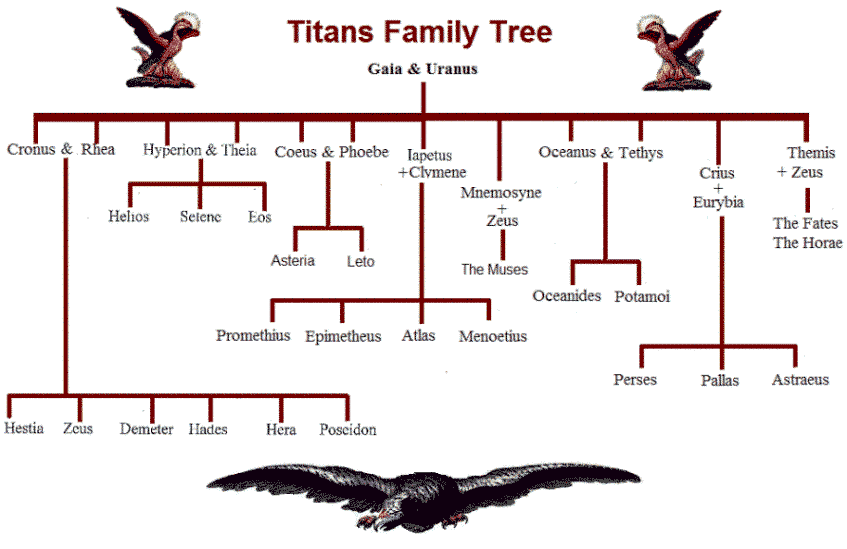 From the website Pinterest
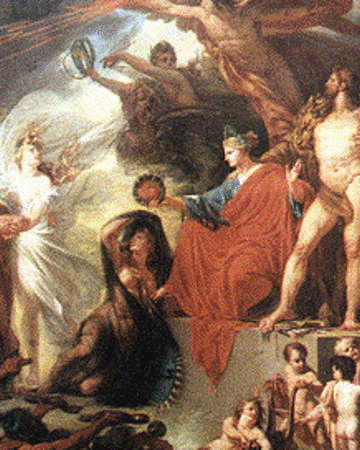 Titans:
Titanides:
Tethys
Themis,
Mnemosynê,
Theia,
Phoibê (Phoebe),
Rhea
Okeanos (Oceanus),
Koios (Coeus),
Kreios,
Hyperion,
Iapetos (Iapetus),
Kronos (Cronus)
From the website Greek Myth Wikia
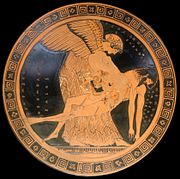 Eos is goddess of the dawn.
From the website Wikipedia
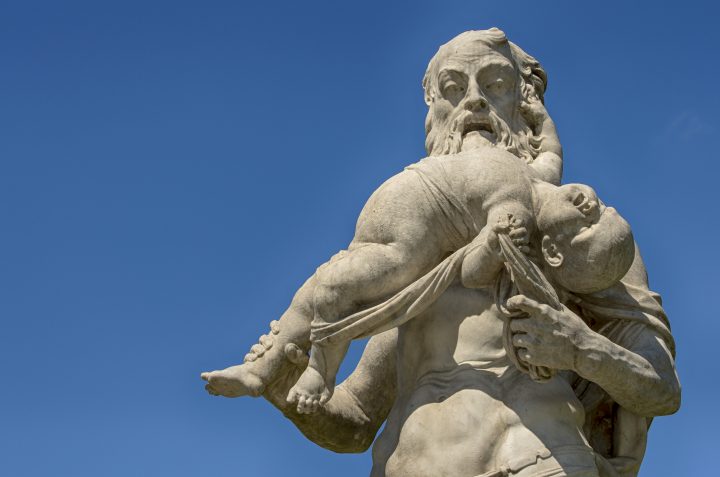 Titanomachy
From the website Greek Boston
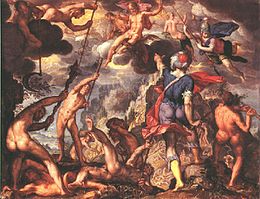 From the website Wikipedia
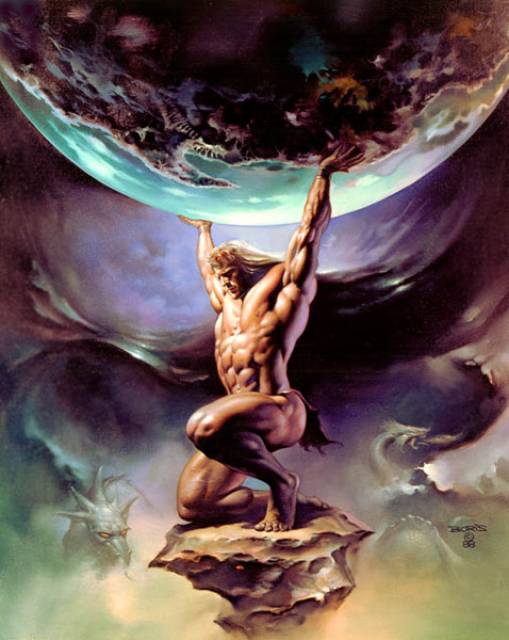 From the website Dünya Mitolojisi
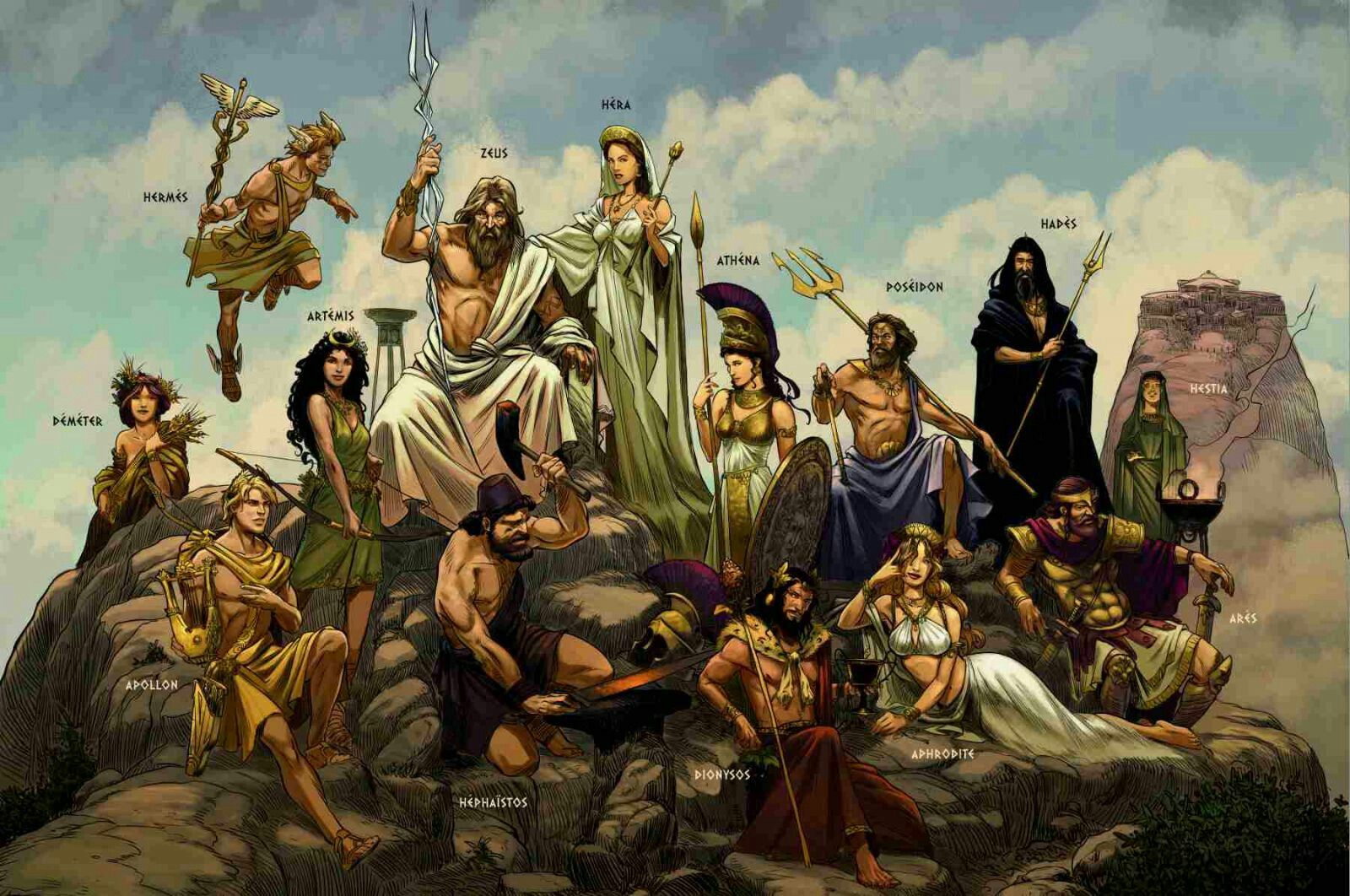 From the website Pinterest
The twelve Olympians
The twelve Olympians made up a divine family:
ZEUS (JUPITER),
POSEIDON (NEPTUNE),
HADES, also called PLUTO;
HESTIA (VESTA),
HERA (JUNO), 
ARES (MARS), 
ATHENA (MINERVA),
APOLLO,
APHRODITE (VENUS),
HERMES (MERCURY),
ARTEMIS (DIANA),
HEPHAESTUS (VULCAN)
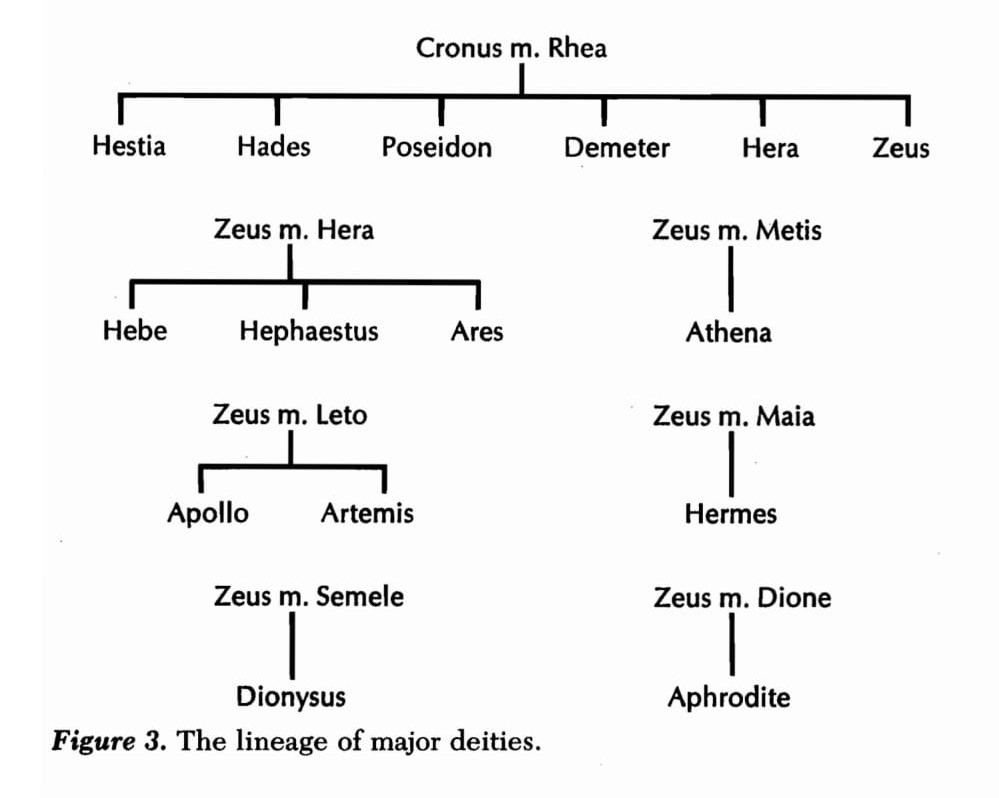 From the book Classical Mythology
BIBLIOGRAPHY
Hamilton, Edith. Mythology: Timeless Tales of Gods and Heroes. Little, Brown and Co., 1942.
Hansen, William. Handbook of Classical Mythology. ABC-CLIO, 2004.
Morford, Mark, P. O. and Robert J. Lenardon. Classical Mythology. Longman, 1985.